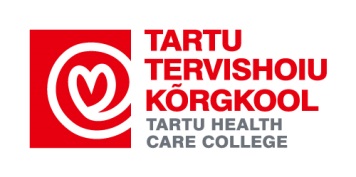 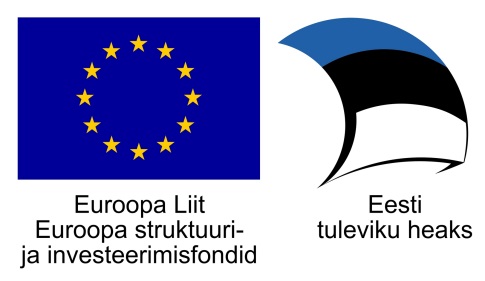 Awarding Ceremony
Ulla Preeden		Rector of Tartu Health Care College
Marge Reinap		WHO Head of Country Office
Tiia Teppan		Deputy Mayor of Tartu
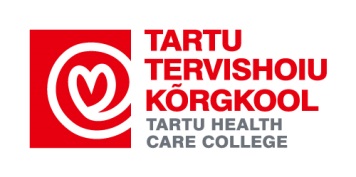 Special prizes from sponsors
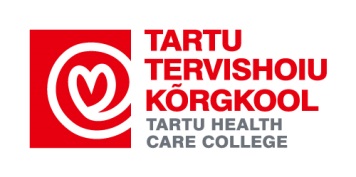 Elite Clinic – the best presentation in the field of gynaecology
CLINICAL MIDWIFERY MENTORS` SATISFACTION WITH THE ORGANISATION OF CLINICAL PRACTICE AND FACTORS WHICH AFFECT IT. A CASE STUDY OF EAST-TALLINN CENTRAL HOSPITAL MIDWIFES
Authors: Anna Makaronskaja, Cathlin Pilliroog
Supervisors: Kaire Sildver, Marika Merits
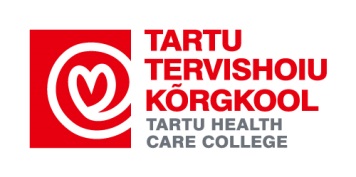 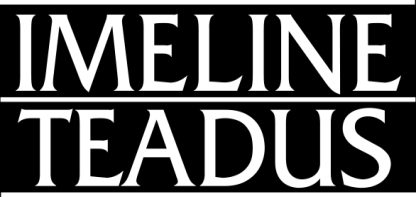 Journal „Imeline teadus“ – the most innovative research
PATIENT SATISFACTION WITH PHYSIOTHERAPY SERVICES FOR BACK PAIN IN ESTONIA
Author: Lilian-Mariete Hani
Supervisor: Doris Vahtrik
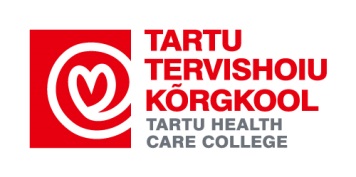 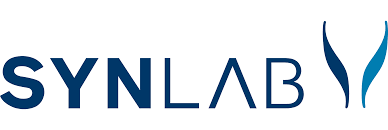 Synlab – the best presentations in the field of laboratory science
INFLUENCE OF VEGETARIAN DIET, BODY MASS INDEX AND BODY FAT PERCENTAGE TO THE FACTORS ASSOCIATED WITH METABOLIC SYNDROME IN WOMEN

Author: Piret Mihkelson
Supervisors: Ülle Parm, Aivar Orav
LEVEL OF VITAMIN D AMONG TARTU HEALTH CARE COLLEGE STUDENTS 

Author: Marleen Lõhmus
Supervisors: Anneli Raave-Sepp, Mai Treial
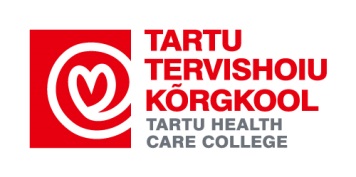 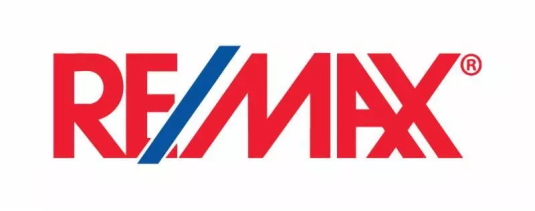 Re/Max Aaba kinnisvara – the best presentations in the field of work-environment
ANXIETY IN MEDICAL FIELD WORKERS
 

Author: Elina Berzina
Supervisors: Dr. Evija Lauva, Dr. Sandra Seimane
AWARENESS OF MANICURE AND PEDICURE SERVICE PROVIDERS OF THE BIOLOGICAL RISKS INVOLVES THEIR WORK AND THE WAYS OF PREVENTING THEM 

Author: Reelika Vetemäe
Supervisor: Ülle Parm
FIREFIGHTERS` HEALTH AND USE OF PERSONAL PROTECTIVE EQUIPMENT
 
Author: Sandra Muraševa
Supervisors: Anna-Liisa Tamm, Ülle Parm
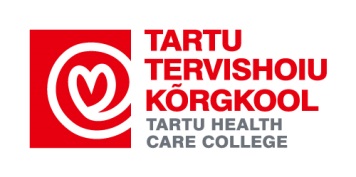 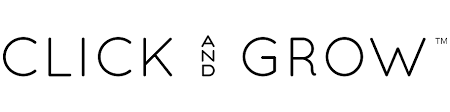 Click and Grow
THE EFFECT OF TIBIAL NERVE MOBILISAZION EXERCISES, FOR PRIMARY SYMPTOMS OF TARSAL TUNNEL SYNDROME BETWEEN 20-40 YEARS OLD BALLET DANCERS AND RUNNERS 
 
Author: Kristina Kuceviciute
Supervisor: Vaida Sidlauskaite
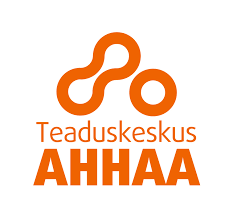 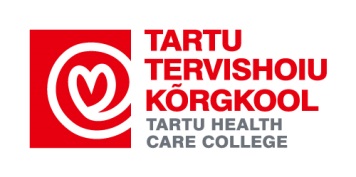 AHHAA Science Centre – the youngest presenter
Mari Saviauk, University of Tartu, Estonia
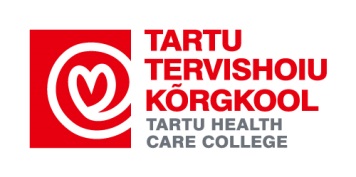 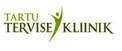 Tartu Tervisekliinik
PATIENT SATISFACTION WITH PHYSIOTHERAPY SERVICES FOR BACK PAIN IN ESTONIA

Author: Lilian-Mariete Hani
Supervisor: Doris Vahtrik
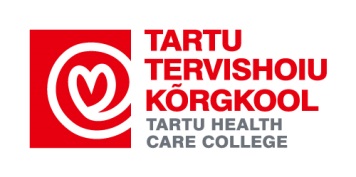 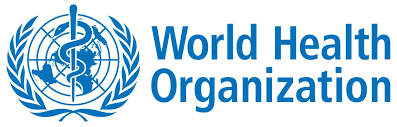 World Health Organization
AWARENESS OF MANICURE AND PEDICURE SERVICE PROVIDERS OF THE BIOLOGICAL RISKS INVOLVES THEIR WORK AND THE WAYS OF PREVENTING THEM

Author: Reelika Vetemäe
Supervisor: Ülle Parm
ASSOCIATIONS BETWEEN HUGO TREFFNER GYMNASIUM`S 11th GRADE STUDENTS`AMBULATORY ACTIVITY LEVELS, BODY MASS INDEX (BMI) AND PHYSICAL PERFORMANCE LEVELS

Authors: Katrin Riso and Mari Saviauk
Supervisors: Anneli Saarva, Maret Pihu
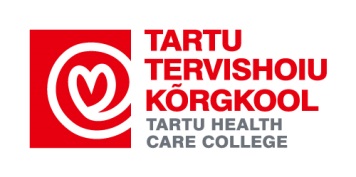 Audience Award – ORAL PRESENTATION
RATINGS OF NASOLABIAL ESTHETICS IN PATIENTS WITH REPAIRED UNILATERAL CLEFT LIP AND PALATE
Authors: Van Thai Nguyen, Hong Loi NguyenSupervisors: Toai Nguyen, Triin Jagomägi
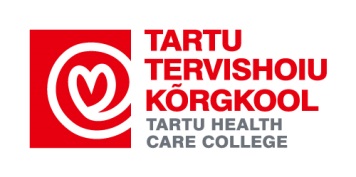 Audience Award – e-POSTER PRESENTATION
RESEARCH OF NURSING STUDENTS`FURTHER CAREER DEVELOPMENT RELATED TO CLINICAL PRACTICE PLACEMENT - LITERATURE REVIEWAuthor: Alise DimitrijevaSupervisor: Jeļena Kuzņecova
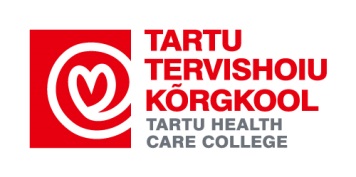 Oral Presentation – THIRD PLACE
FIREFIGHTERS` HEALTH AND USE OF PERSONAL PROTECTIVE EQUIPMENT

Author: Sandra Muraševa
Supervisors: Anna-Liisa Tamm, Ülle Parm
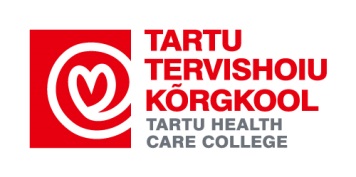 Oral presentation – SECOND PLACE
RATINGS OF NASOLABIAL ESTHETICS IN PATIENTS WITH REPAIRED UNILATERAL CLEFT LIP AND PALATE

Authors: Van Thai Nguyen, Hong Loi Nguyen 
Supervisors: Toai Nguyen, Triin Jagomägi
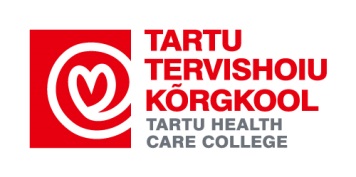 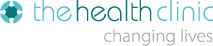 Oral presentation – FIRST PLACE
INFLUENCE OF VEGETARIAN DIET, BODY MASS INDEX AND BODY FAT PERCENTAGE TO THE FACTORS ASSOCIATED WITH METABOLIC SYNDROME IN WOMEN

Author: Piret Mihkelson
Supervisors: Ülle Parm, Aivar Orav
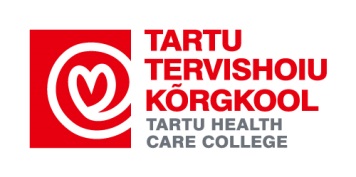 Poster presentation – THIRD PLACE
EDUCATIONAL MOVIE “ROUTINE VACCINATION IN ESTONIA”, SEGMENT ON EPIDEMIOLOGY OF INFECTIOUS DISEASES
Author: Karmen KõlametsSupervisor: Ülle Parm
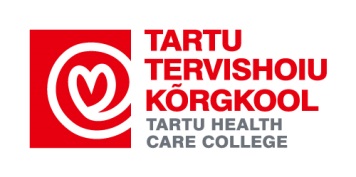 Poster presentation – SECOND PLACE
ASSOCIATIONS BETWEEN HUGO TREFFNER GYMNASIUM`S 11th GRADE STUDENTS`AMBULATORY ACTIVITY LEVELS, BODY MASS INDEX (BMI) AND PHYSICAL PERFORMANCE LEVELS
Authors: Katrin Riso and Mari SaviaukSupervisors: Anneli Saarva, Maret Pihu
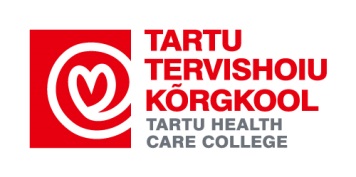 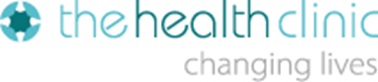 Poster presentation – FIRST PLACE
OBJECTIVELY MEASURED PHYSICAL ACTIVITY LEVELS AND FITNESS IN PRESCHOOL CHILDREN: ASSOCIATION WITH BODY COMPOSITION PARAMETERSAuthor: Piret ViiraSupervisor: Eva-Maria Riso
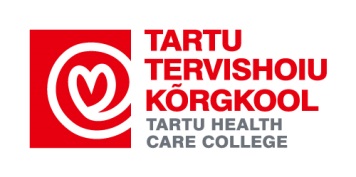